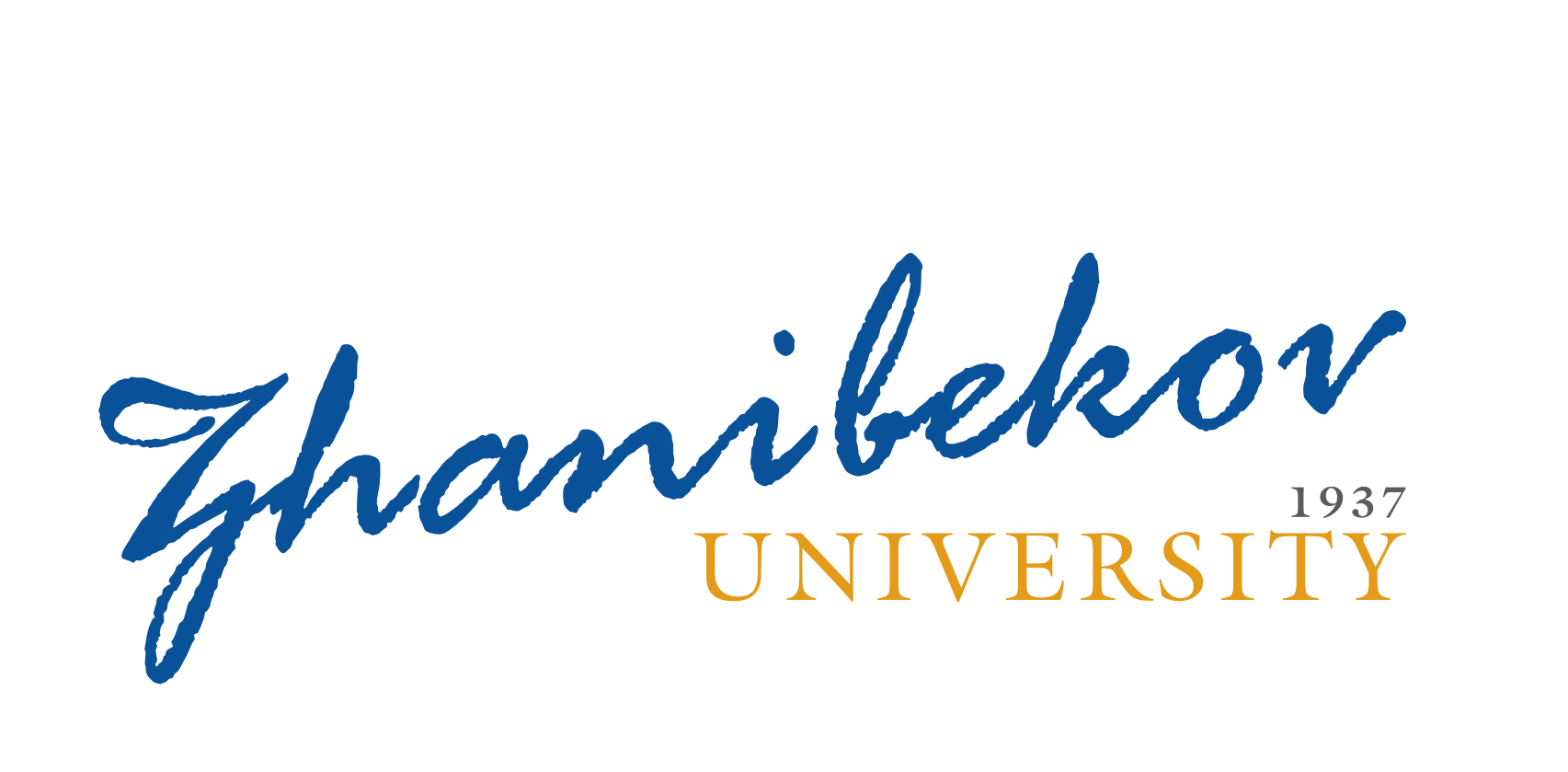 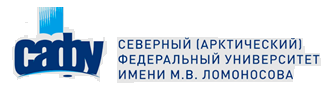 Двудипломная образовательная программа
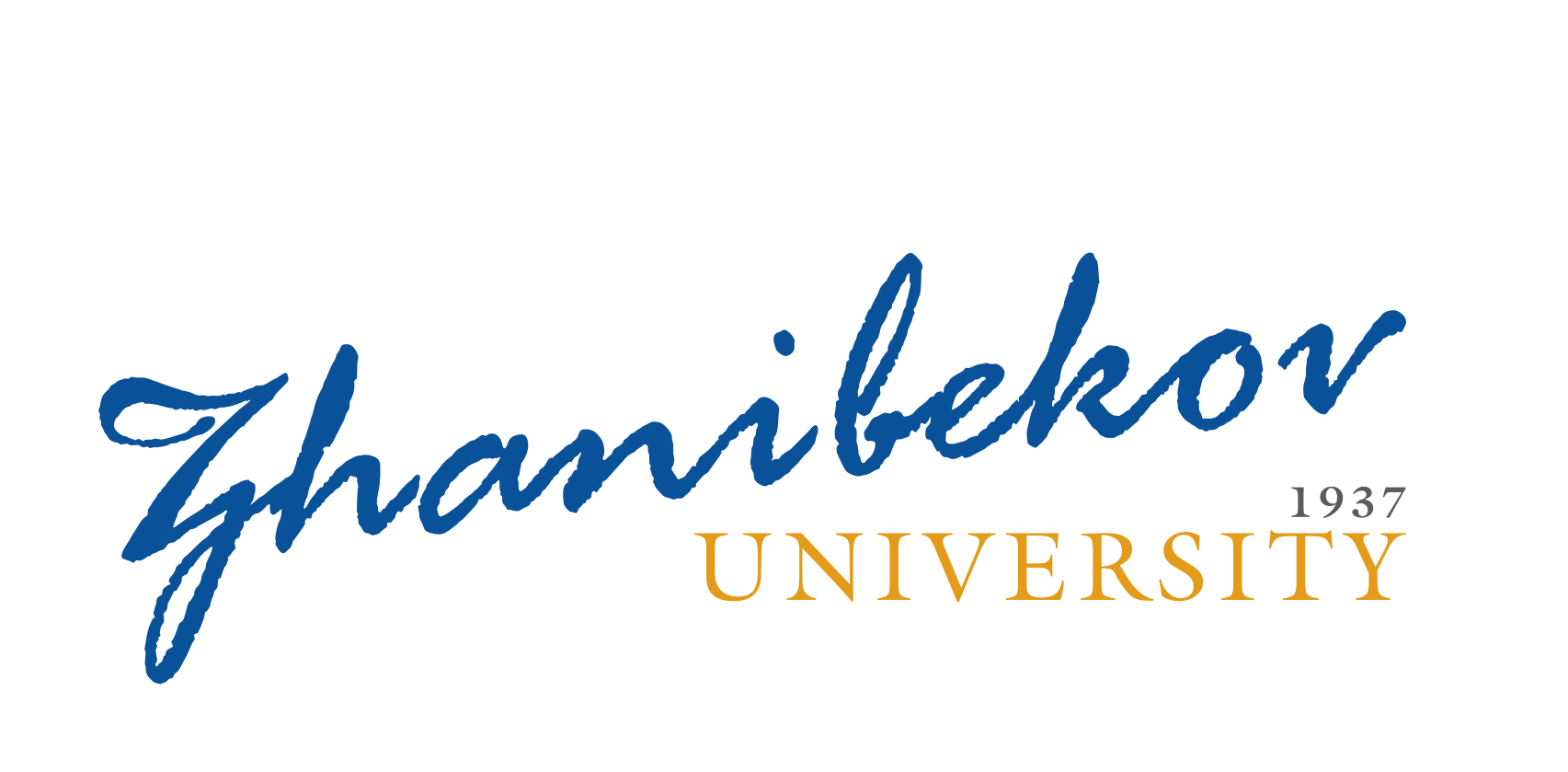 Магистратура
«7М01702 Подготовка педагога по русскому языку и литературе/Преподавание русского языка и литературы»
Цель образовательной программы –
подготовка конкурентоспособных научно-педагогических кадров в сфере преподавания русского языка и литературы, владеющих общекультурными и профессиональными компетенциями в соответствии с требованиями рынка труда.
3
В основе компетентностной модели выпускника лежат следующие ключевые компетенции:
организационно-методические:
предметные:
оценивает свои способности и интересы в соответствии с потребностями общества, глубоко осваивает предметную область, внедряет результаты своих научных исследований в профессиональную деятельность (КК5);
проявляет критическое мышление, креативность в применении инновационных технологий при планировании, организации, управлении профессиональной деятельностью, в решении комплексных проблем;
исследовательские:
развивающие:
аргументирует результаты собственной научно-исследовательской работы, создает условия для развития творческого потенциала обучающихся, мотивации к самообразованию ;
демонстрирует готовность учиться и развиваться, активно мыслит, планирует личностный рост, непрерывное профессиональное обучение на протяжении всей жизни.
4
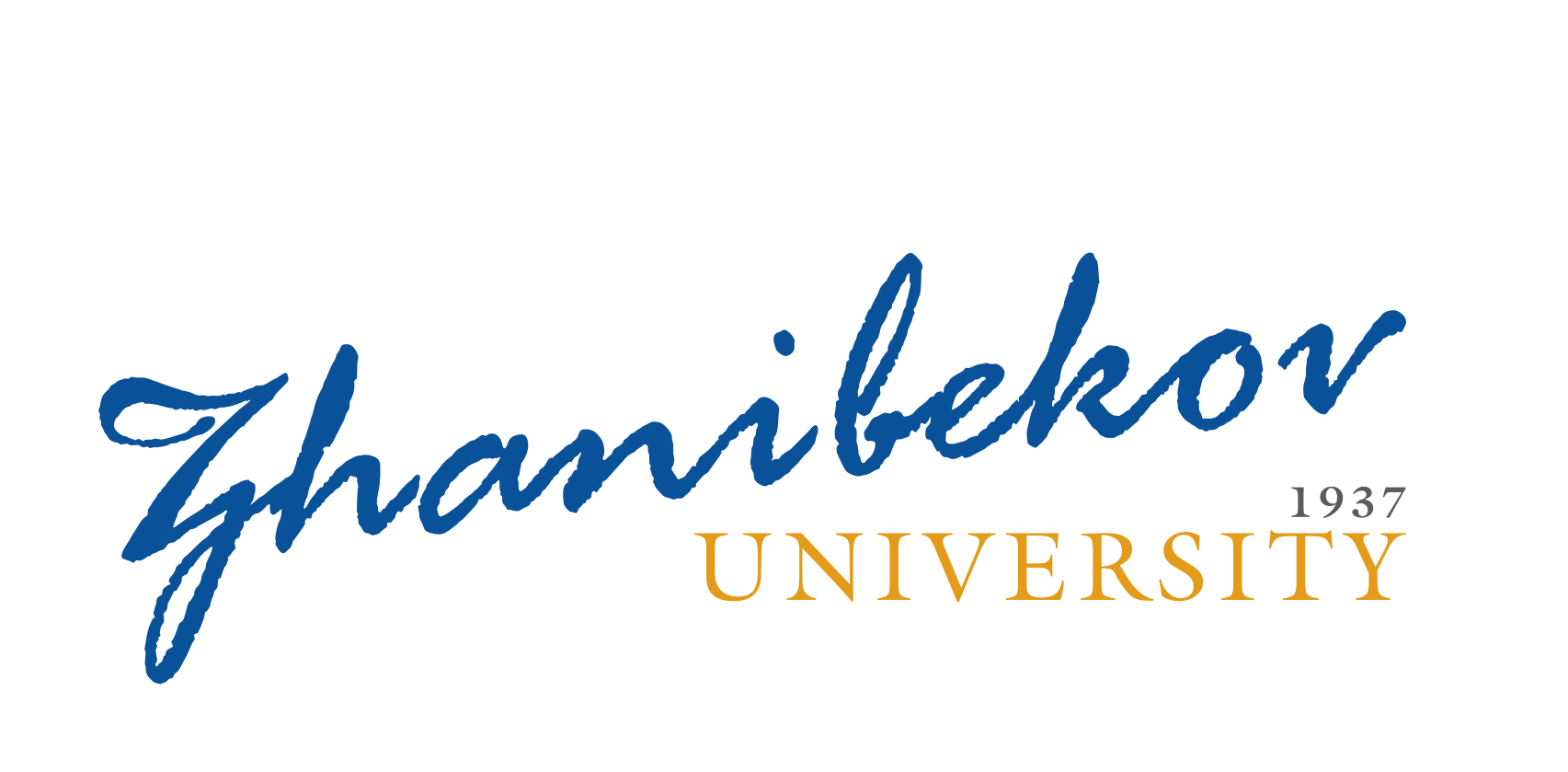 Наши контакты
Южно-Казахстанский педагогический университет им.У. Жанибекова
8 7252 21-29-21
okmpi @mail.ru, info @okmpu.kz
http://www.okmpu.kz/ru
Добавить нижний колонтитул
5